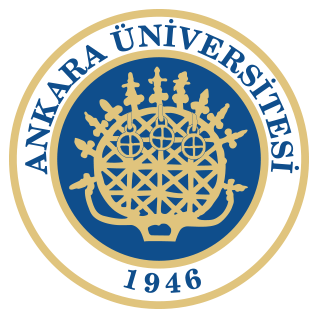 Türkiye’nin Sosyal Yapısı
10. Ders
1923-1950 Yılları
DERS KONUSU


Terakkiperver Cumhuriyet Fırkası’nın kurulması sürecinden devam edilecektir.
İnkılaplar
Saltanatın kaldırılması (1922) 
Cumhuriyet’in ilanı (1923) 
Halifeliğin kaldırılması (1924) 
Öğretimin birleştirilmesi (1924) 
Şer’iyye mahkemelerinin kaldırılması (1924) 
1924 anayasasının kabul edilmesi (1924) 
Kılık-kıyafet konusunda yapılan düzenlemeler ve şapka kanunu (1925) 
Tekke ve zaviyelerin kapatılması (1925) 
Uluslararası takvim ve saatin kabulü (1925) 
Medeni Kanunun Kabulü (1926) 
Yeni Türk harflerinin kabulü, harf devrimi (1928) 
Belediye seçimlerinde kadınlara seçme ve seçilme hakkının verilmesi (1930) 
Türk Tarih Kurumunun kurulması (1931) 
Türk Dil Kurumunun Kurulması (1932) 
Soyadı Kanunu (1934) 
Kadınlara milletvekili seçme ve seçilme hakkının tanınması (1934) 
Hafta sonu tatilinin cumadan pazara alınması (1935)
Terakkiperver Cumhuriyet Fırkası
Yaşanan gelişmelerden rahatsız olan kişiler tarafından 17 Kasım 1924 tarihinde Terakkiperver Cumhuriyet Fırkası kurulmuştur. 
Partinin önde gelen isimleri Kazım Karabekir, Refet Bele, Ali Fuat Cebesoy gibi Millî Mücadele’de önemli hizmetleri olmuş, Atatürk’le birlikte hareket etmiş isimlerdir. 
Terakkiperver Cumhuriyet Fırkası’nın parti felsefesi, Cumhuriyet Halk Fırkası’ndan önemli farklılıklar içermektedir. 
Fırka, devletçi anlayış yerine daha adem-i merkezi yönetim yaklaşımını benimsemekte, özgürlüklerin öne çıkarılacağı, dinî inançlara saygılı olunacağı vurgulanmaktadır.
Terakkiperver Cumhuriyet Fırkası, ekonomide ve siyasette daha liberal politikaları öne çıkartır. Modernleşme sürecinin çok hızlı ve baskıcı bir şekilde değil, zamana yayılarak gerçekleştirileceği vurgulanır.
Terakkiperver Cumhuriyet Fırkası
II. TBMM, Atatürk’e yakın isimlerden oluşmuştur. Mecliste bazı uygulamalardan kaynaklanan rahatsızlıklar zamanla bir muhalif hareketin ortaya çıkmasına neden olmuştur. 
Lozan Barış Antlaşması, tarihsel süreçte kazanımları ve vazgeçilen boyutlar nedeniyle Türkiye’de uzun dönem tartışma konusunu oluşturmuştur. O dönemde de Lozan Barış Antlaşmasında verilen tavizlerden rahatsız olan kesimler bulunmaktaydı. 
Saltanatın kaldırılması konusunda büyük fikir ayrılıkları yoktu. 3 Mart 1924 tarihinde hilafetin kaldırılması büyük tartışmaları da beraberinde getirdi. Mecliste de kamuoyunda da hilafetin devam etmesini ve halifenin İslam ülkeleri üzerindeki gücünden faydalanılması gerektiğini düşünen kesimler bulunmaktaydı. Hilafetin kaldırılması belirli kesimlerde tepkilere de yol açtı.
Terakkiperver Cumhuriyet Fırkası
Cumhuriyet kadroları tarafından benimsenen devletçi modernleşme yöntemi, modernleşmenin hızlı ve bir an önce gerçekleştirilmesi, yeri geldiğinde sert cezaların uygulanmasını da içeriyordu. 

Modernleşme sürecinin daha yavaş ve ılımlı bir şekilde gerçekleşmesini isteyen kesimler bulunmaktaydı.
Terakkiperver Cumhuriyet Fırkası
13 Şubat 1925’de Bingöl’de başlayan ve sonraki süreçte Doğu Anadolu’ya yayılan Şeyh Said İsyanını bastırmak için hükümet olağanüstü tedbirler almıştır. 
Takrir-i Sükûn kanunu çıkarılmış, İstiklal Mahkemeleri kurulmuş ve isyana karışanlar idam edilmiş ya da ağır cezalara çarptırılmıştır. 
Terakkiperver Cumhuriyet Fırkası bazı temsilcilerinin isyana katıldığı gerekçe gösterilerek 5 Haziran 1925 tarihinde kapatılmıştır. Partinin en önde gelen isimlerinden Kazım Karabekir, Ali Fuat Cebesoy, Refet Bele gibi isimleri de dâhil olmak üzere parti kadrolarından çok sayıda isim Haziran 1926’da Atatürk’e düzenlenmesi planlanan İzmir suikastına karıştıkları gerekçesiyle yargılanmış, birçok isim değişik oranlarda cezalar almıştır. 
Terakkiperver Cumhuriyet Fırkası’nın kapatılmasında, dönem iktidarının güçlü bir muhalefet hareketinin, modernleşme sürecini sekteye uğratacağı düşüncesinin de önemli etkisi bulunmaktadır.
Serbest Cumhuriyet Fırkası
1930 yılına gelindiğinde çok sayıda devrim uygulamaya konulmuş ve önemli aşamalar kaydedilmiştir. 
Bunun yanında 1929 yılında 20. yüzyılın en büyük ekonomik krizlerinden biri yaşanmış ve çok sayıda ülke krizden derinden etkilenmiştir. Atatürk, 1930 yılına gelindiğinde farklı ekonomi politikasına sahip yeni bir siyasal partinin kurulmasını istemektedir. 
Devletçi politikaları benimseyen Cumhuriyet Halk Fırkasından farklı olarak, liberal politikaları benimseyen yeni bir partinin kurulması ve politika önerilerinin Cumhuriyet Halk Fırkası’nın da politikalarını gözden geçirmesine/ revize etmesine neden olacağı düşünülmektedir. 
Yeni bir partinin kurulmasını bizzat Atatürk istemiştir. Çok güvendiği bir isim ve aynı zamanda çok eski bir arkadaşı olan Fethi Okyar’dan yeni partiyi kurmasını ister. Fethi Okyar, Atatürk’ün isteği üzerine 12 Ağustos 1930 tarihinde Serbest Cumhuriyet Fırkasını kurar. 
Serbest Cumhuriyet Fırkası’nın en temel özelliği ekonomide ve siyasette liberal politikaları benimsemesidir. Bu bağlamda siyasal anlamda hak ve özgürlüklerin, ekonomik anlamda da özel girişimin daha da öne çıkarılacağı parti politikalarında vurgulanır.
Serbest Cumhuriyet Fırkası
Cumhuriyet Halk Fırkası politikalarından memnun olmayan önemli bir kitle bulunmaktadır. Bu durumun yansıması olarak henüz yeni kurulmuş, birçok yerde yeni teşkilatlanan bir parti olan Serbest Cumhuriyet Fırkası, 1930 yılında yapılan yerel seçimlerde 2’si kent merkezi olmak üzere 40 belediyeyi kazanmıştır. 
Yerel seçim sürecinde yaşanan bazı olaylar sonrasında Fethi Okyar, Cumhuriyet Halk Partisi’ne yönelik seçimlere hile karıştırma suçlamasında bulunmuş ve İçişleri Bakanı Şükrü Kaya hakkında gensoru önergesi vermiştir (Börklüoğlu, 2019: 44). Bunun yanında Serbest Cumhuriyet Fırkası’nın düzenlediği ve geniş ka- tılımın olduğu bazı mitinglerde devrimler aleyhine sloganlar atılıp, eylemlerde bulunulduğu iddiaları söz konusudur.
Serbest Cumhuriyet Fırkası
Yaşanan süreçle ilgili Cumhuriyet Halk Partisi tarafından Atatürk’e şikâyetlerde bulunulur. Parti kurmak gibi bir düşüncesi olmayan ve partiyi Atatürk istediği için kuran Fethi Okyar, yaşanan gelişmelerden Atatürk’ün de rahatsızlık duyduğu düşüncesiyle, 16 Kasım 1930 tarihinde partiyi fesh eder. 
Dolayısıyla birisi 1924 yılında başlayan ve yaklaşık 7 ay süren, diğeri 1930 yılında başlayan ve yaklaşık 3 ay süren iki muhalefet partisi girişimi başarısızlıkla sonuçlanır. 
Sonraki süreçte ise 1946 yılına kadar tek partili yönetim anlayışı Türkiye’de devam edecektir.
Tek Partili Sistem
Tek partili süreçte milletvekilleri ve meclis üyelerinin seçimi, parti tarafından belirlenen isimlerin seçimlere girmesi ve seçilmesi şeklinde gerçekleşmektedir. 
1930’lu yıllarda Cumhuriyet Halk Partisi devletle özdeşleşmiş ve devletin partisi haline gelmiştir. 
Parti-devlet bütünleşmesinin anlaşılması açısından dönemin valilerinin, Cumhuriyet Halk Partisi’nin il başkanları olması ve İçişleri Bakanının parti genel sekreteri olması verilebilir.
Tek Partili Sistem
Cumhuriyet Halk Partisinin altı oku ise 1937 anayasasına girmiştir. Cumhuriyet Partisi’nin altı okunu oluşturan ve 1937 Anaya- sa’sına giren ilkeler şunlardır: 
• Cumhuriyetçilik, 
• Halkçılık,• Milliyetçilik,• Laiklik, 
• Devletçilik, 
• İnkılapçılık
Tek Partili Sistem
Atatürk, 10 Kasım 1938 yılında hayata veda etti. Ölümünden sonra Cumhurbaşkanı olarak İsmet İnönü seçildi. 
İsmet İnönü’nün Cumhurbaşkanlığı süreci uluslarüstü konjonktürde önemli değişimlerin yaşandığı bir döneme karşılık geldi. 
2. Dünya Savaşı başladı. Türkiye’yi savaşa çekme konusunda çok sayıda girişim olsa da İsmet İnönü, Türkiye’yi savaşın dışında bırakmayı başardı. 
Ekonomik koşullar, vergi sistemi ve sert yönetim itibariyle eleştirilmiştir.
Çok Partili Sistem
İkinci Dünya Savaşı, 1945 yılında sona erdi. Savaş sonrası dünya âdeta yeniden şekillenmekteydi. 
Bir yanda ABD ve müttefiklerinden oluşan Batı Bloğu, diğer yanda Sovyetler Birliği ve müttefiklerinden oluşan Doğu Bloğu. 
İkinci Dünya Savaşı sonrasında Türkiye, Sovyetler Birliği tehdidiyle karşılaştı. Sıcak deniz- lere inme düşüncesinin önemli bir politikayı oluşturduğu Sovyetler Birliği, Türkiye’yi tehdit ediyor ve doğu bölgelerinden toprak talebinde bulunuyordu. 
Türkiye, 2. Dünya Savaşı sonrasında kendine hedef olarak ABD ve Batı Bloğuyla yakınlaşmayı seçti.
Çok Partili Sistem
Cumhuriyet’in ilanı sonrasında Türkiye’de birden fazla partinin kurulduğu, örgütlendiği ve genel seçimlere katıldığı yıl olarak 1946 yılının öne çıkmasında uluslararası konjonktürün önemli etkisi bulunmaktadır. 
Celal Bayar, Adnan Menderes, Refik Koraltan, Fuat Köprülü, Cumhuriyet Halk Partisi’nin izlediği politikalara eleştiriler getirerek partiden istifa ederler. Sonraki süreçte Celal Bayar, parti kurma isteğiyle ilgili Cumhurbaşkanı İsmet İnönü ile görüşür. İsmet İnönü, bu girişime izin vereceğini belirtir.
Çok Partili Sistem
Celal Bayar’ın, Millî Mücadele döneminden itibaren Atatürk ile çok yakın bir diyaloğu söz konusudur. Atatürk’ün ölümünden önceki yıl Başbakan olarak Atatürk ile çalışmıştır. Dolayısıyla Atatürk’ün düşüncelerine ve ilkelerine yakın bir isimdir. Bu bağlamda yeni kurulacak partinin liderliğini Atatürk’e bağlı bir isim olan Celal Bayar’ın yapması, İsmet İnönü tarafından da istenen bir durumdur. 
Demokrat Parti, 7 Ocak 1946 tarihinde kurulur. Demokrat Parti, ekonomik ve siyasal anlamda liberal politikaları benimser. 
Normalde 1947 yılında yapılması gereken seçimler iktidardaki Cumhuriyet Halk Partisi tarafından öne çekilerek 21 Temmuz 1946 tarihine alınır.
Çok Partili Sistem
21 Temmuz 1946 yılında gerçekleşen genel seçimler, Cumhuriyetin ilanı sonrasında birden fazla partinin katıldığı ilk genel seçimler olmasına rağmen, demokratik anlamda gerçekleştiği söylenebilecek bir seçim değildir. 
Seçim sonuçlarının sayımı gizli tasnif yoluyla yapılmıştır. 
O dönemde parti-devlet bütünleşmesi söz konusu olduğu ve sayımı yapanlar devlet görevlileri olduğu için se-̧im sonuçları çok tartışılmıştır. 
Toplam 465 milletvekilliğinden CHP %85,4 oyla 397 milletvekilliği, DP %13,1 oyla 61 milletvekilliği, bağımsızlar ise %1,5 oyla 7 milletvekilliği kazanmıştır.
Demokrat Parti Dönemi
Cumhuriyet tarihinde birden fazla partinin seçimlere katılıp, seçimlerin demokratik şekilde gerçekleştiği, gizli oy açık tasnife dayalı ilk genel seçimler 14 Mayıs 1950 tarihinde yapılmıştır. 
4 Mayıs 1950 tarihinde yapılan seçimlerde Demokrat Parti %55,2 oy oranıyla 416 mil- letvekilliği, Cumhuriyet Halk Partisi %39,6 oy oranıyla 69 milletvekilliği, Millet Partisi %4,6 oy oranıyla 1 milletvekilliği, Bağımsızlar %0,6 oy oranıyla 1 milletvekilliği kazandı. 
İki partinin kazandığı milletvekili sayısı arasında bu derece yüksek fark olmasında seçim bölgesinde en çok oyu alan partinin o bölgedeki tüm milletvekilliğini almasına dayan çoğunluğa dayalı seçim sisteminin önemli rolü bulunmaktaydı.
Demokrat Parti Dönemi
CHP, parti politikası olarak ekonomide ve modernleşme sürecinde katı bir devletçiliği benimsiyordu. Bürokrasinin halk üzerinde katı bir baskısı ve zenginleşmede belirleyiciliği söz konusuydu. Özellikle eko- nomik kriz dönemleri de söz konusu olduğunda devletçi politikalar halkta/ büyümek isteyen orta sınıflarda tepkiyle de karşılanıyordu. 
CHP, batıda ortaya çıkan laiklik anlayışını, aynı koşullar Türkiye’de olmamasına rağmen, belirli dönemlerde - özellikle İsmet İnönü döneminde - çok katı bir şekilde uyguladı. 
Askerin darbe yapacağı, iktidarın DP’ye verilmeyeceği söylemleri kamuoyunda sıklıkla yer buluyordu. Bu noktada İsmet İnönü, tartışmaların uzamasına fırsat vermeden cumhurbaşkanlığından istifa etti ve iktidarı seçilmiş yeni yönetime devretti. 
Demokrat Parti iktidara geldi. Demokrat Parti Genel Başkanı Celal Bayar Cumhurbaşkanı, Adnan Menderes Başbakan oldu. DP’nin önemli isimlerinden Refik Koraltan ise meclis başkanı seçildi.
Demokrat Parti Dönemi
DP’nin ilk dönemi ekonomik anlamda başarılı geçti. ABD ve batıyla ilişkiler geliştirildi. Dış yardımlar alındı. Ülkede özellikle tarımda makineleşmenin artmasıyla birlikte tarımsal üretimde önemli gelişmeler yaşandı. 
2 Mayıs 1954 tarihinde yapılan genel seçimlerden Demokrat Parti çok daha güçlenerek çıkmıştır. Se- çim sonuçlarında Toplam 541 milletvekilliğinden Demokrat Parti %58,4 oy oranıyla 503 milletvekilliği, CHP %35’1 oy oranıyla 31 milletvekilliği, Cumhuriyetçi Millet Partisi %5,3 oy oranıyla 5 milletvekilliği, bağımsızlar %0,6 oy oranıyla 2 milletvekilliği kazanmıştır.
Demokrat Parti Dönemi
DP iktidarının ikinci dönemi ekonomik anlamda ilk dönem olduğu gibi başarılı geçmemiştir. Özellikle iklim koşullarındaki değişimler, belirli bölgelerde artan kuraklık nedeniyle tarımda verimlilik ve üretim düşmüş, yabancı sermaye girişinde, dış borçlanmada önemli sorunlar yaşanmıştır. 
Siyasal anlamda da gerilimler artarak devam etmektedir. Siyasette gerilimin tırmanması, iktidarın muhalefete yönelik baskıcı bir tavır sergilemesine de neden olmuştur. 
İzlenen politikalardan rahatsız olan DP içindeki bazı milletvekilleri partiden ayrılarak 20 Aralık 1955 tarihinde Hürriyet Partisini kuracak ve parti mecliste ikinci büyük parti hâline gelecektir.
Demokrat Parti Dönemi
27 Ekim 1957 tarihinde yapılan seçimlerde toplam 610 milletvekilliğinden Demokrat Parti %48,6 oy oranıyla 424 milletvekilliği, CHP %41’4 oy oranıyla 178 milletvekilliği, Cumhuriyetçi Millet Partisi %6,5 oy oranıyla 5 milletvekilliği, Hürriyet Partisi % 3,5 oy oranıyla 4 milletvekilliği kazanmıştır. 
Demokrat Parti’nin son döneminde siyasal ve toplumsal gerilimler artış göstermiştir. Demokrat Parti artan muhalefete yönelik sert, baskıcı ve otoriter bir tavır sergilemiştir. 18 Nisan 1960’da 15 milletveki- linden oluşan bir tahkikat komisyonu kurulmuş, bu komisyona, yayın yasaklamak, siyasal faaliyetleri/ toplantıları yasaklamak gibi geniş yetkiler verilmiş ve aldığı kararlara itiraz yolu kapatılmıştı.
27 Mayıs 1960 Darbesi
27 Mayıs 1960 tarihinde alt ve orta rütbeli subaylardan oluşan bir grup darbe gerçekleştirecektir. 
Radyodan okunan bir bildiriyle ordunun yönetime el koyduğu bildirilir, Meclis kapatılır. Cumhurbaşkanı Celal Bayar, Başbakan Adnan Menderes ve DP’nin tüm bakan ve milletvekilleri tutuklanır. Ordu ve DP ilişkileri, iktidarın ilk döneminden beri sorunlu bir seyir izlemiştir. 
Darbeden sonra askerlerden oluşan 38 kişilik bir Millî Birlik Komitesi (MBK) oluşturulmuştur. MBK’nin başına Orgeneral Cemal Gürsel getirilmiş ve MBK, bakanlar kuruluna benzer bir işlev görmüştür. 
Darbe yönetimi sürecinde 1961 yılında bir Anayasa hazırlanmış ve hazırlanan anayasa 9 Temmuz 1961 tarihinde halkın %61,7’si tarafın- dan kabul edilerek yürürlüğe girmiştir.
27 Mayıs 1960 Darbesi
Askeri darbe sonrasında askeri bürokrasi, 1950 yılındakine benzer çok güçlü bir siyasal iktidarın iktidara gelmesini engelleyecek düzenlemeler de getirir.
TBMM dışında, ikinci bir meclis olan “Cumhuriyet Senatosu” oluşturulur ve kanunların bu senatodan geçmesi zorunlu hâle getirilir. 
1961 yılında Anayasa Mahkemesi kurulur. 
MGK kurulur. 
Genelkurmay Başkanlığı Millî Savunma Bakanlığı’na bağlı olmaktan çıkarılır.
27 Mayıs 1960 Darbesi
Darbe döneminin Türk siyasal hayatına kara bir leke olarak geçecek bir uygulaması da Demokrat Parti’nin çok sayıda isminin asılsız suçlamalarla Yassıada’da yürütülen mahkemede yargılanıp idam, müebbet ve değişik oranlarda çok ağır cezalara çarptırılmalarıdır.
 Yargılamalar sonucunda 15 kişi idam cezasına çarptırılmış bunlardan dördünün cezası MBK tarafından onaylanmıştır. 
Başbakan Adnan Menderes (17 Eylül 1961), Dışişleri Bakanı Fatin Rüştü Zorlu (16 Eylül 1961), Maliye Bakanı Hasan Polatkan (16 Eylül 1961) idam edilmişlerdir. 
Celal Bayar’ın cezası ise yaşı nedeniyle müebbet hapse çevrilmiştir.
1961-1980 Yılları Arası
15 Ekim 1961 tarihinde ise seçimlere gidilmiştir. Seçimlerde çoğunluk sistemi terk edilmiş, partilerin seçim bölgesinde aldığı oy oranına göre milletvekilliği kazandığı nispi temsil sistemine geçilmiştir. 
Darbe sonrasında DP kapatılmıştır. 
Demokrat parti geleneğini yansıtan parti olarak 11 Şubat 1961 tarihinde Adalet Partisi kurulmuştur. 
Parti genel başkanlığına ise 27 Mayıs darbesi sonrası emekliye ayrılan Orgeneral Ragıp Gümüşpala seçilmiştir. 
Bu süreçte çok sayıda parti kurulmuştur.
1961-1980 Yılları Arası
15 Ekim 1961 tarihinde yapılan meclis seçimlerinde toplam 450 milletvekilliğinden Cumhuriyet Halk Partisi %36,7 oy oranı ile 173 milletvekilliği, Adalet Par- tisi %34,8 oy oranıyla 158 milletvekilliği, Cumhu- riyetçi Köylü Millet partisi %14 oyla 54 milletvekilliği, Yeni Türkiye Partisi %13,7 oy oranıyla 65 milletvekilliği kazanmıştır. 
Cumhuriyet Senatosu seçimlerinde ise AP 71, CHP 36, YTP 27 ve CKMP 16 senatörü senatoya sokmuştur. 
Önemli isimlerinin tamamına yakını yasaklanmış olan DP geleneğinden gelen yeni bir partinin neredeyse CHP’ye yakın oy alması seçimlerin “Menderes’in/ Demokrat Parti’nin zaferi” olarak yorumlanmasına neden olmuştur.
1961-1980 Yılları Arası
Darbe sonrasındaki ilk dört yılın önemli bir özelliği koalisyon hükümetlerine sahne olmasıdır. Seçimler sonucundan hiçbir parti iktidar olacak çoğunluğu kazanamamıştır. 
Seçimler sonucunda İsmet İnönü başbakanlığında CHP-AP hükümeti kurulmuştur. 
26 Ekim 1961 tarihinde TBMM’de yapılan oylamada Cemal Gürsel cumhurbaşkanı seçilmiştir. 
Dönemin önemli bir özelliği siyasette yaşanan istikrarsızlıktır. 
1961-1965 döneminde 4 koalisyon hükümeti kurulmuştur. 
Sonraki süreçte merkez sağ siyasete damgasını vuracak bir isim olan Süleyman Demirel, Adalet Partisi Genel Başkanı Ragıp Gümüşpala’nın ölümü üzerine yapılan seçimde Adalet Partisi genel başkanlığına seçilmiştir.
1961-1980 Yılları Arası
1965 yılında yapılan genel seçimlerde seçim sistemi yine değişmiştir. Sadece 1965 seçimlerin- de uygulanan, seçime katılan bütün partilerin oy oranına göre mecliste temsil edilmesini sağlayan “millî bakiye sistemi”yle seçimlere gidilmiştir. 
0 Ekim 1965 tarihinde yapılan seçimlerde toplam 450 milletvekilliğinden Adalet Partisi %52,9 oy oranıyla 240 milletvekilliği, Cumhuriyet Halk Partisi %28,7 oy oranıyla 134 milletvekilliği, Millet Partisi %6,3 oy oranıyla 31 milletvekilliği, Yeni Türkiye Partisi %3,7 oy oranıyla 19 milletvekilli- ği, Türkiye İşçi Partisi %3,0 oy oranıyla 14 milletvekilliği, Cumhuriyetçi Köylü Millet Partisi %2,2 oy oranıyla 11 milletvekilliği, bağımsızlar %3,2 oy oranıyla 1 milletvekilliği kazanmıştır. 
Seçimler sonrasında Adalet Partisi tek başına iktidara gelmiştir.
1961-1980 Yılları Arası
Adalet Partisi, merkezin sağında yer alan, ekonomide kısmen liberal politikaları benimseyen, özel girişimi öne çıkaran, özellikle kırsal kesimden ciddi desteği bulunan, dini değerlere hoşgörülü bir tavır sergileyen parti özelliği göstermekteydi. 
Adalet Partisi döneminin bir özelliği barajlar, yollar ve köprüler inşa ederek altyapı yatırımlarına önemli kaynak ayırmasıdır. 
Adalet Partisinin ilk döneminde ekonomik anlamda başarılı bir performans sergilenmiş, yıllık %7 lere varan ortalama bir kalkınma hızı yakalanmıştır. 
Bunun yanında Süleyman Demirel, siyasi hayatı boyunca özellikle askeri bürokrasi ile uzlaşmacı bir tavır sergilemeye çalışmıştır.
1961-1980 Yılları Arası
12 Mart 1969 yılında gerçekleşen seçimler- de toplam 450 milletvekilliğinden Adalet Partisi %46,6 oy oranıyla 256 milletvekilliği, Cumhuriyet Halk Partisi %27,4 oy oranıyla 143 milletvekilliği, Cumhuriyetçi Güven Partisi %,6,6 oy oranıyla 15 milletvekilliği, bağımsızlar % 5,6 ile 13 milletvekilliği, diğer partilerde toplamda 23 milletvekilliği kazanmışlardır. 
Türkiye’de de 1960’lı yılların sonu ve 1970’li yıllarda yoğun öğrenci ve işçi eylemleri gerçekleşir. Bu eylemler, iktidarı da zor durumda bırakacaktır. 
Silahlı eylemlerde de artış olmuştur.
1961-1980 Yılları Arası
Hem işçi, öğrenci eylemlerindeki artış hem de yasadışı silahlı mücadeleyi benimseyen siyasi grupların varlığı ve eylemlerindeki artış sonrasında 12 Mart 1971 tarihinde Genelkurmay Başkanı ve kuvvet komutanlarının imzalarının yer aldığı muhtıra Süleyman Demirel’in başkanlığını yaptığı Adalet Partisi hükümetine verilir. 
Yaşanan süreçlerden hükümet sorumlu tutularak hükümetin istifası istenir. Hükümetin istifa etmemesi hâlinde ordunun gereğini yapacağı ifade edilir. 
Muhtıra sonrasında Süleyman Demirel başkanlığındaki hükümet istifa eder ve ordunun da desteklediği Nihat Erim başkanlığında yeni bir hükümet kurulur.
1961-1980 Yılları Arası
1971 -1980 yılları arasında 9 yılda toplam 11 hükümet kurulacaktır. Neredeyse her yıl bir hükümet değişikliği yaşanmakta ve hükümetlerle birlikte izlenen politikalarda da sürekli değişmektedir. 
1970’li yıllarda Türk siyasetinde özellikle CHP’de çok önemli bir değişim yaşanmıştır. 
Mayıs 1972’de düzenlenen CHP kurultayında Bülent Ecevit, ismi âdete CHP ile özdeşleşmiş olan İsmet İnönü karşısında aday olmuş ve başkan seçilmiştir. 
1966 yılından CHP genel sekreteri seçilen ve parti- de aktif rol oynayan Bülent Ecevit, sonraki süreçte sol politikalarda önemli değişimlere imza atarak, önemli bir siyasal figür hâline gelecektir.
Önemli Figürler
Süleyman Demirel (1924 – 2015): Merkez sağda önemli bir liderdi. 1964 yılında AP’nin başına geçecek, sonraki süreçte 7 defa iktidara gelecek, başbakanlık yapacak, 1994 yılında ise Cumhurbaşkanı seçilecektir. 
Bülent Ecevit (1925 – 2006): 1966 yılında genel sekreterliğine geldiği CHP’de 1972’de İsmet İnönü karşısında seçilerek parti genel başkanlığına gelecek, “ortanın solu” söylemiyle CHP’nin devletçi, seçkinci yapısını kırıp partiyi geniş kitlelere açacaktır. Sonraki süreçte başbakan olarak da görev yaptı.
Önemli Figürler
Alparslan Türkeş (1917 – 1997): Türkiye’de milliyetçi hassasiyetleri vurgulayan/ öne çıkaran bir politik söylemi benimsedi. Günümüze kadar varlığını devam ettiren Milliyetçi Hareket Partisi’ni kurmuştur. Partide lidere sadakat her zaman önemli bir değer olarak öne çıkmıştır. Türkeş’e bu bağlamda “Başbuğ” lakabı verilmiş ve çoğu zaman Başbuğ Türkeş olarak tanımlanmıştır. 
Necmettin Erbakan (1926-2011): Türk siyasetinde muhafazakâr düşünceyi ve dini söylemleri öne çıkarmıştır. Söylemlerinde millîlik vurgusu önemli yer tutar. Hareketini daha sonra “millî görüş” olarak tanımlar. Evrenselci bir yaklaşımla ümmet vurgusunu öne çıkarır. Çoğunun kurucu liderliğini yaptığı Millî Nizam Partisi, Millî Selamet Partisi, Refah Partisi, Fazilet Partisi, Saadet Partisi tarihsel süreçte aynı geleneği devam ettiren partilerdir.
12 Eylül 1980 Darbesi
Ordu, 12 Eylül 1980 tarihinde darbe yaparak yönetime el koyar. 
Genelkurmay Başkanı ve 4 kuvvet komutanından oluşan Millî Güvenlik Konseyi darbe döneminde temel belirleyici kurum hâline gelir. 
Darbe süreci oldukça uzun sürmüştür. 12 Eylül 1980’de darbe gerçekleşmiş, ilk seçimler ise 6 Ka- sım 1983’te yapılmıştır. Bu süreçte yeni bir Anaya- sa hazırlatılmış, hazırlanan anayasa 7 Kasım 1982 tarihinde yapılan halk oylamasında %91,7 lik oyla kabul edilmiştir. 
enan Evren Türkiye’nin 7. Cumhurbaşkanı olmuştur. 
Anayasa ile birlikte darbe öncesinde aktif siyaset yapan tüm siyasetçilere 5 ya da 10 yıl, darbe öncesinde parti liderliği yapan isimlere ise 10 yıl siyaset yapma yasağı getirilmiştir.
1980 Sonrası Dönem
MGK’nın onayı doğrultusunda 2 parti kurulur. Bunlardan biri iktidara gelmesi düşünülen ve emekli Orgeneral Turgut Sunalp’in başkanlığını yaptığı Milliyetçi Demokrasi Partisi’dir. Parti merkez sağda yer alır, MGK ve ordunun desteğine sahiptir. 
Diğer Parti ise eski İzmir valisi olan Necdet Calp’ın başkanlığını yaptığı Halkçı Parti’dir. Parti merkez solda yer almaktadır ve darbe yönetimince muhalefet partisi olacağı düşünülmektedir. 
24 Ocak 1980 Kararları”nın mimarı olarak görülen, ekonomi politikalarındaki başarıda önemli pay sahibi olan ve uluslararası kurumlarla iyi ilişkileri bulunan Turgut Özal, Anavatan Partisini kurarak seçimlere girmek ister. Anavatan Partisi’nin seçimlere girmesi konusunda uluslararası kamuoyundan da önemli destek gelir.
1980 Sonrası Dönem
Parti, tek bir ideoloji yerine dört eğilimi de birleştirme iddiasıyla öne çıkar. Partinin hedefi, milliyetçi, muhafazakâr, liberal ve merkez sol eğilimden kitlelere de hitap etmektir. 
6 Kasım 1983 tarihinde gerçekleşen seçimlerde toplamda 399 milletvekilliğinden Anavatan Partisi %45,1 oy oranı ile 211 milletvekilliği, Halkçı Parti %30,5 oy oranıyla 117 milletvekilliği, Milliyetçi Demokrasi Partisi %23,3 oy oranıyla 71 milletvekilliği kazanmıştır.
Anavatan Partisi Dönemi 1983-1991
Özal, hükümeti Aralık 1983’de kurar ve mecliste güvenoyu alır. 
Özal, ekonomide ve siyasette liberal bir yaklaşımı öne çıkartır. İthalat ve ihracatta serbestleşme, dış dünya ile bütünleşme, daha fazla yabancı sermayenin ülkede yatırım yapması, bürokrasinin gücünün azaltılması, altyapının geliştirilmesi vb. köklü değişimler ortaya koymaya çalışır. 
Özal’ın 80’lerin başından beri uluslararası sermaye çevrele- riyle yakın bir ilişkisi vardır ve iktidarı boyunca da bu ilişkileri iyi tutmaya ve geliştirmeye çalışmıştır.
Anavatan Partisi Dönemi 1983-1991
29 Kasım 1987 tarihinde gerçek- leşen seçimlerde toplamda 450 milletvekilliğinden Anavatan Partisi %36,3 oy oranı ile 292 milletve- killiği, Sosyaldemokrat Halkçı Parti %24,8 oy oranıyla 99 milletvekilliği, Doğru Yol Partisi %19,1 oy oranıyla 59 milletvekilliği kazanmıştır.
Bülent Ecevit’in genel başkanlığını yaptığı Demokratik Sol Parti %8,5, Necmettin Erbakan’ın genel başkanlığını yaptığı Refah Partisi %7,2 oy almalarına rağmen %10’luk seçim barajını geçemedikleri için meclise girememişlerdir.
Koalisyonlar Dönemi 1991-2002
Türkiye’de 1990’lı yıllar siyasal anlamda istik- rarsızlıkların yaşandığı yıllardır. Bu süreçte hiçbir parti tek başına iktidar olabilecek çoğunluğu elde edememiştir. 
20 Ekim 1991 tarihinde yapılan seçimlerde toplamda 450 milletvekilliğinden Doğru Yol Partisi %27,0 oy oranı ile 178 milletvekilliği, Anava- tan Partisi %24,0 oy oranıyla 115 milletvekilliği, Sosyaldemokrat Halkçı Parti %20,8 oy oranıyla 88 milletvekilliği, Refah Partisi %16,9 oy oranıyla 62 milletvekilliği, Demokratik Sol Parti %10,8 oy oranıyla 7 milletvekilliği kazanmışlardır.
Koalisyonlar Dönemi 1991-2002
17 Nisan 1993 tarihinde Cumhurbaşkanı Tur- gut Özal kalp krizinden vefat eder. Süleyman Demirel, cumhurbaşkanlığına aday olur ve 16 Mayıs 1993 tarihinde mecliste yapılan oylamanın 3. Turunda cumhurbaşkanı seçilir. 
13 Haziran 1993 tarihinde yapılan parti kongresinde İsmet Sezgin, Tansu Çiller ve Köksal Toptan yarışır. Süleyman Demirel, çok uzun süredir yakın çalışma arkadaşı olan ve partide İsmet Abi olarak tanımlanan İsmet Sezgin’i destekler. Kongreyi Tansu Çiller kazanır. 
Tansu Çiller Türkiye’nin ilk kadın başbakanı olmuştur.
Koalisyonlar
1991-1993 Doğru Yol Partisi – Sosyaldemokrat Halkçı Parti Koalisyonu: Süleyman Demirel – Erdal İnönü Ortaklığında 
1993-1995 Doğru Yol Partisi – Sosyaldemokrat Halkçı Parti Koalisyonu: Tansu Çiller – Murat Karayalçın Ortaklığında 
1995 Anavatan Partisi – Doğru Yol Partisi Koalisyonu: Mesut Yılmaz – Tansu Çiller Ortaklığında 
1996 Refah Partisi – Doğru Yol Partisi Koalisyonu: Necmettin Erbakan - Tansu Çiller Ortaklığında 
1997-1998 Anavatan Partisi – Demokratik Sol Parti – Demokratik Türkiye Partisi Koalisyonu 
1998 -1999 Demokratik Sol Parti Azınlık Hükümeti 
1999 Demokratik Sol Parti – Milliyetçi Hareket Partisi – Anavatan Partisi Koalisyonu
Adalet ve Kalkınma Partisi Dönemi (2002- ….)
3 Kasım 2002 seçimleri sonrasında Türk siyasal hayatında görülmedik bir ilk yaşanmış, hükümeti oluşturan koalisyon ortağı üç parti’de seçim barajını aşamayarak Meclise girememiştir. 
Seçim so-nuçlarına göre 2 parti Meclis’e girmiştir. Toplam 500 milletvekilliğinden AK Parti % 34,27 oy ora- nı ile 363 milletvekilliği, Cumhuriyet Halk partisi %19,39 oy oranı ile 178 milletvekilliği kazanmış- tır. Seçimlere bağımsız olarak katılan 9 milletvekili de Meclis’e girmiştir. Seçim sonuçlarına göre AK Parti tek başına iktidar olmuştur.
Adalet ve Kalkınma Partisi Dönemi (2002- ….)
İlerleyen süreçlerde döneme damgasını vuran olay Cumhurbaşkanı Ahmet Necdet Sezer’in cumhurbaşkanlığının sona ermesi sürecinde yaşananlardır.
Genelkurmay Başkanlığı internet sitesinden bir bildiri yayımlanır. Mealen “laikliğe ve Cumhuriyetin kuruluş değerlerine ‘sözde değil özde’ bağlı bir cumhurbaşkanı istendiği belirtilir.
AK Parti, erken seçim kararı alır. Genelkurmay sitesinden yayımlanan bildiri cumhurbaşkanlığı seçimini de etkilemiş, ordu kendi asli görevi olmayan bir konuya müdahalede bulunmuş ve seçilmiş hükümeti erken seçim kararı almaya zorlamıştır. Bu bildiri Türk siyasetinde “27 Nisan E-muhtırası” olarak nitelendirilmiştir.
Adalet ve Kalkınma Partisi Dönemi (2002- ….)
22 Temmuz 2007 tarihinde gerçekleşen seçim- lerde AK Parti %46,5 oy oranı ile 341 milletvekilli- ği, CHP %20,8 oy oranı 112 Milletvekilliği, MHP 14,2 oy oranı ile 71 milletvekilliği kazanmıştır. Seçimlere bağımsız olarak katılan 26 milletvekili de Meclis’e girmiştir. 
Seçim sonuçları, bir önceki seçimlere göre AK Parti’nin oyunu önemli ölçüde art- tırdığını göstermektedir. Sonuçlarda askeri ve yargı bürokrasisinin siyaseti şekillendirme girişimlerine karşı halkın verdiği tepki de önemli rol oynamıştır. 
Seçimler sonrasında yapılan cumhurbaşkanlığı seçiminde AK Parti Adayı Abdullah Gül, Türkiye Cumhuriyeti’nin 11. Cumhurbaşkanı seçilmiştir.
Adalet ve Kalkınma Partisi Dönemi (2002- ….)
Cumhurbaşkanlığı seçimine MHP’de katılmış, böy- lece 367 olarak belirtilen katılım sayısında sıkıntı ya- şanmamıştır. Sonraki süreçte benzer sıkıntılar yaşanmaması adına, anayasa değişikliği paketi hazırlanmış, cumhurbaşkanını halkın seçmesi pakete konulmuş- tur. Birçok değişiklik içeren anayasa değişikliği 21 Ekim 2007 tarihinde %68 oyla kabul edilmiştir. 
AK Parti, bu süreçte askeri ve yargı bürokrasisi ile sorunlar yaşamış, partiye Yargıtay Cumhuriyet Başsavcısı tarafından “laikliğe aykırı eylemlerin oda- ğı hâline geldiği” gerekçesiyle dava açılmış, Anayasa Mahkemesinin 11 üyesinden 6 tanesi kapatma lehinde oy vermiş, parti 1 oy farkla siyasal faaliyetlerine devam etmiştir
Adalet ve Kalkınma Partisi Dönemi (2002- ….)
12 Haziran 2011 tarihinde gerçekleşen seçimler- de AK Parti %49,95 oy oranıyla 326 milletvekilliği, CHP %25,94 oy oranıyla 135 milletvekilliği, MHP %12,98 oy oranı ile 54 milletvekilliği kazandı. 
Cumhurbaşkanı Abdullah Gül’ün görev süresi- nin dolması üzerine 10 Ağustos 2014 tarihinde halk oylamasıyla cumhurbaşkanlığı seçimi yapılmıştır. Seçime AK Parti adayı olarak Başbakan Recep Tayyip Erdoğan, CHP ve MHP’nin çatı adayı olarak Ekmeleddin İhsanoğlu ve Halkların Demokratik Partisi genel başkanı Selahattin Demirtaş aday olmuş ilk tur oylamada %51,7 oy alan Recep Tayyip Erdo-̆an Türkiye Cumhuriyeti’nin 12. Cumhurbaşkanı olmuştur. Cumhurbaşkanlığı sonrasında AK Parti genel başkanlığına Ahmet Davutoğlu seçilmiştir.
Adalet ve Kalkınma Partisi Dönemi (2002- ….)
7 Haziran 2015 tarihinde yapılan seçimlerde AK Parti %40,9 oy oranı ile 258 milletvekilliği, CHP %25,0 oy oranı ile 132 milletvekilliği, MHP %16,3 oy oranı ile 80 milletvekilliği, HDP %13,1 oy oranı ile 80 milletvekilliği kazandı. 
AK Parti, sonraki süreçte koalisyon yapma yerine yeniden seçimlere gitmeyi tercih etti. 
1 Kasım 2015 tarihinde yapılan seçimlerde AK Parti %49,5 oy oranı ile 317 milletvekilliği, CHP %25,3 oy oranı ile 134 milletvekilliği, MHP %11,9 oy oranı ile 40 milletvekilliği, HDP %10,8 oy oranı ile 59 milletvekilliği kazandı. AK Parti tek başına iktidar oldu.
Adalet ve Kalkınma Partisi Dönemi (2002- ….)
15 Temmuz 2016 tarihinde Fethullah Gülen’e bağlı olan ve devlet içinde yapılanmış olan Fethul- lahçı Terör Örgütü (FETÖ) ve Paralel Devlet Yapılanması olarak tanımlanan gruplar tarafından ikti- dara yönelik darbe girişiminde bulunuldu. 
Cumhuriyet tarihinde ilk defa bir darbe girişi- mine karşı, geniş kitleler meydanlara çıktı, tankların karşısında durdu ve darbecilerle mücadele etti. Siyasi partiler darbe karşıtı açıklamalarla, demokrasiye karşı yapılmış bu eylem karşısında hükümetin yanında olduklarını beyan ettiler. 
Darbe girişimi sabaha karşı tümüyle bastırılmıştır. 
Bu süreçte 248 vatandaş hayatını kaybetmiş, 2193 vatandaş yaralanmıştır.
Adalet ve Kalkınma Partisi Dönemi (2002- ….)
Cumhurbaşkanlığı Hükümet Sistemine ge- çiş için anayasa değişikliği paketi hazırlanmış, 18 maddelik anayasa değişikliği paketi 16 Nisan 2017 tarihinde gerçekleşen referandumda %51,4 oy oranıyla kabul edilmiştir. 
24 Haziran 2018 tarihinde yapılan seçimlerde hem Cumhurbaşkanlığı hem de Meclis seçimleri birlikte yapıldı. 
Recep Tayyip Erdoğan %52.59, Muharrem İnce %30.64, Selahattin Demirtaş %8.40, Meral Akşener %7.29, Temel Karamollaoğlu %0.89 Doğu Perinçek, %0,20. Cum- hurbaşkanı Recep Tayyip Erdoğan, Cumhurbaşkan- lığı Hükümet Sisteminin ilk cumhurbaşkanı seçildi.
Adalet ve Kalkınma Partisi Dönemi (2002- ….)
Seçimde AK Parti ve MHP Cumhur İttifakını oluşturdu. 
Cumhur İttifakı %53,66 oy oranı ile 344 milletvekilliği (AK Parti %42.66/ 295 milletvekilliği, MHP %11.10/ 49 milletvekilliği), CHP, İYİ Par- ti ve Saadet Partisi Millet İttifakını oluşturdu. 
Millet İttifakı %33,94 oy oranı ile 189 milletvekilliği ( CHP %22.64/146 milletvekilliği, İyi Parti %9,96/ 43 milletvekilliği, Saadet Partisi %1,34/ 0 milletvekilliği), HDP %11,70 oy oranı ile 67 milletvekilliği kazandı. Türk siyasetinde sistem değişikliği yaşanmış, parlamenter sistemin yerine Cumhurbaşkanlığı Hükümet Sistemi yürürlüğe girmiştir.
SON
10. Dersin Sonu
Teşekkürler
KAYNAKÇA
ÖZGÜR, A. Z., KALENDER, A., PELTEKOĞLU, Z. F., BAYÇU, S., ERGÜVEN, M. S., 
YILMAZ, R. A., . . . GÖZTAŞ, A. (2018). Türkiye'nin Toplumsal Yapısı. Eskişehir: Eskişehir Anadolu Üniversitesi Yayınları.
Kongar, E. (2014). Toplumsal Değişme Kuramları ve Türkiye Gerçeği. İstanbul: Remzi Kitabevi.
Zencirkıran, M. (2019). Türkiye'nin Toplumsal Yapısı. Eskişehir:Anadolu Üniversitesi Açık Öğretim Fakültesi Yayını2739.